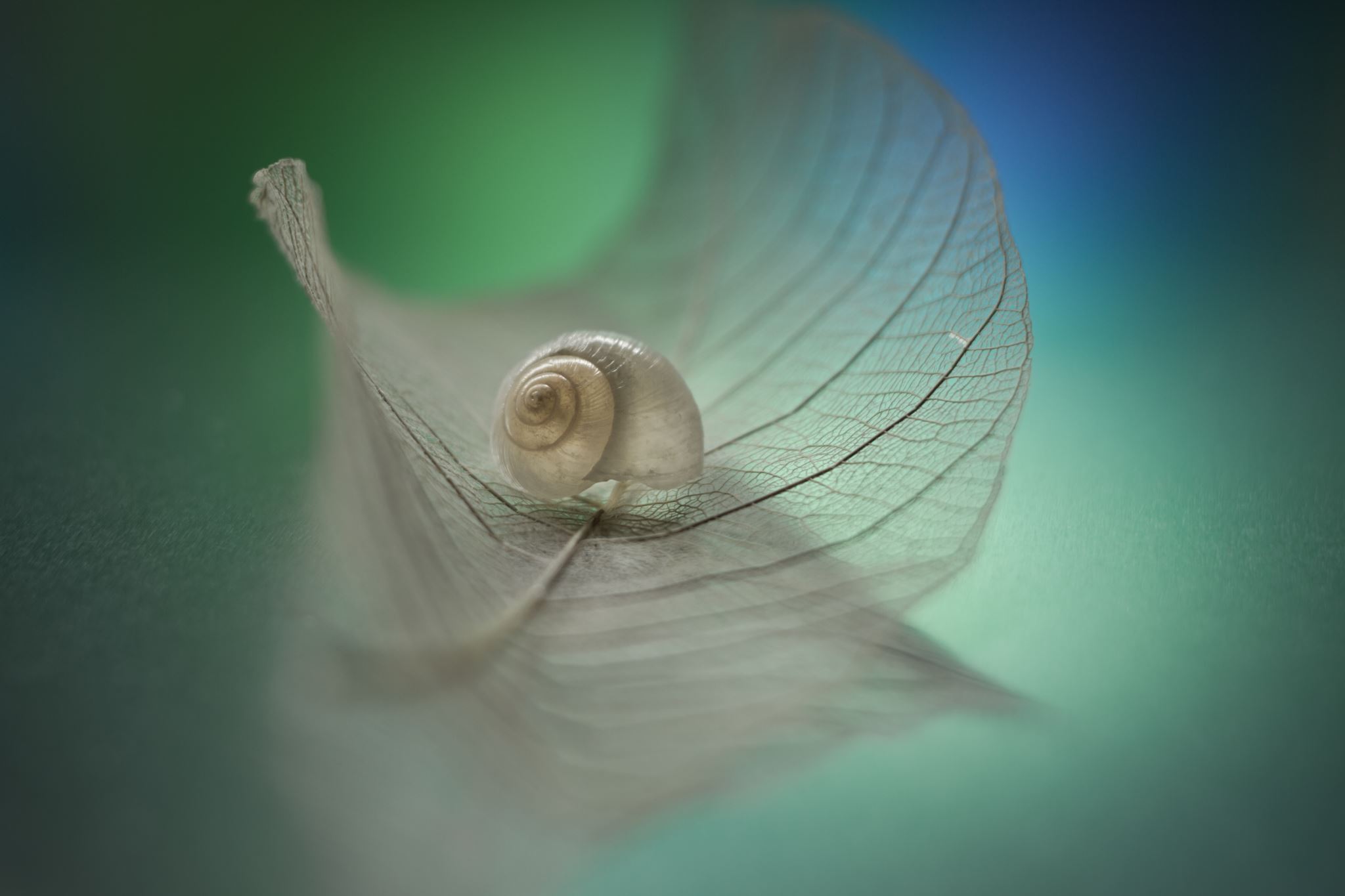 Rozmnožování u kroužkovců, členovců, měkkýšů a nižších strunatců
Marie Stehlíková, Natalie Kanioková
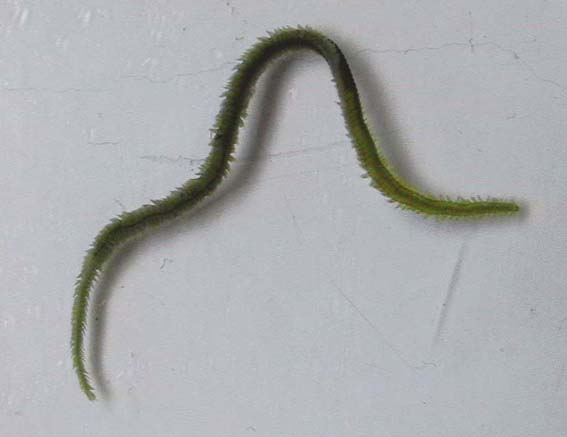 Rozmnožování kroužkovců
Mnohoštětinatci 
Gonochoristé
Nemají trvalé gonády
Vnější i vnitřní oplození
Nepřímý vývoj - larva trochofora
Někteří pomocí epitokie
Zástupci např.: nereidka hnědá, palolo zelený
Obr. 1
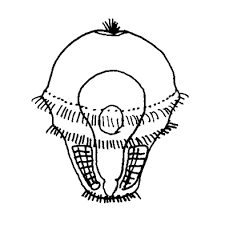 Obr. 2
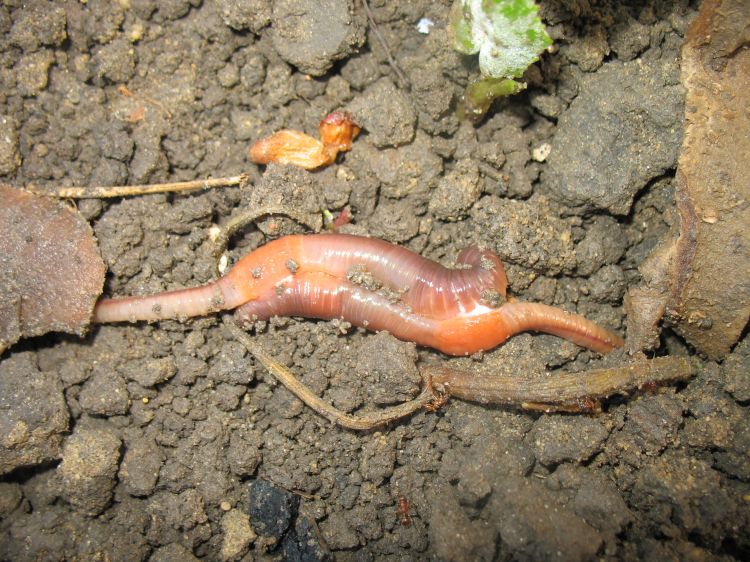 Rozmnožování kroužkovců
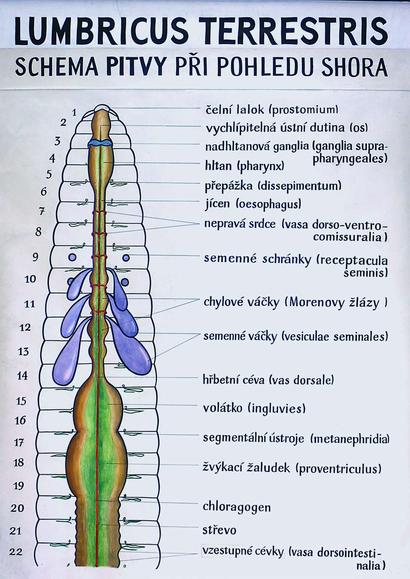 Máloštětinatci 
Pohlavní orgány v přední části těla 
Většinou hermafrodité
Proterandrie - dozrávají nejdříve samčí pohlavní buňky
Receptaculum seminis

Pijavice 
Hermafrodité 
Z opasku kokon
Obr. 3
Obr. 4
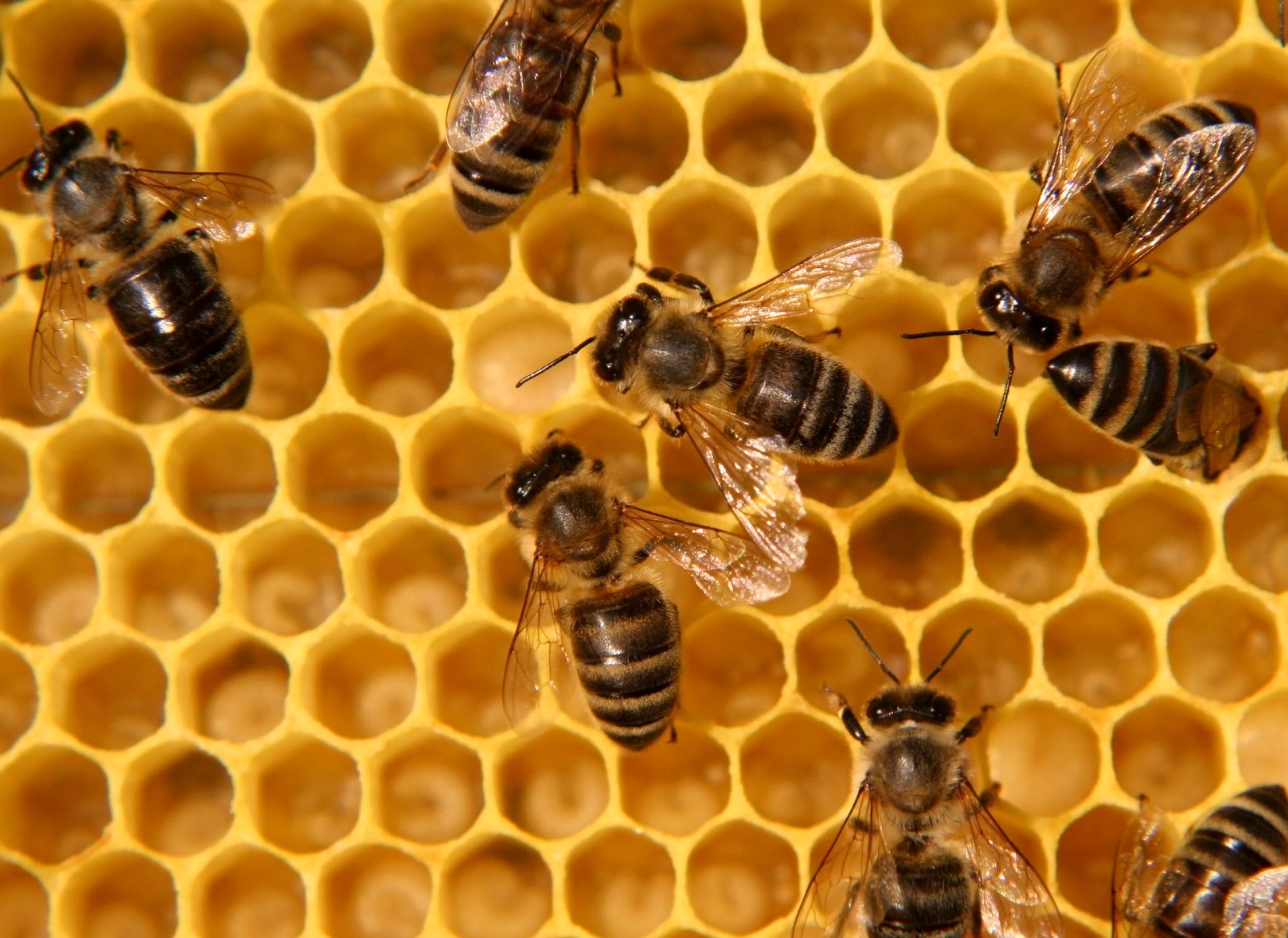 Rozmnožování členovců
Pohlavní orgány jsou trubicovité 
Většinou gonochoristé 
Většinou vnitřní oplození 
Vývoj přímý, nebo nepřímý 
Oviparie, ovoviviparie, viviparie 
Partenogeneze - vývin nového jedince z neoplozeného samičího vajíčka, např.: včelí trubec, cvrčík mravenčí 
Neotenie – larvy schopné pohlavního rozmnožování, např.: mšice, motolice
Heterogonie - střídání partenogeneze a pohl. rozmnožování, např.: některé mšice
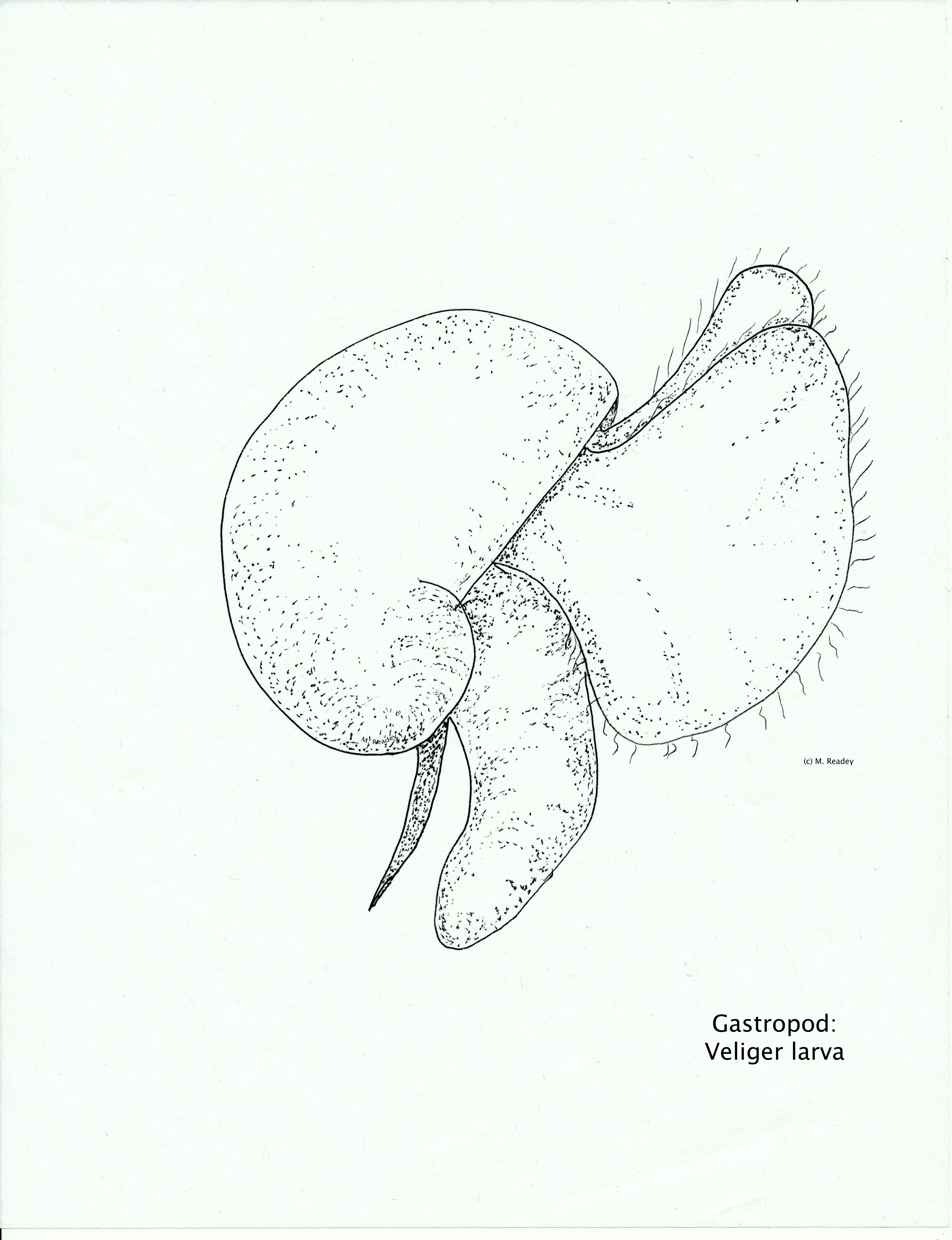 Rozmnožování měkkýšů
PLŽI
Mořští většinou gonochoristé
nepřímý vývoj (larva veliger)
Plicnatí proterandričtí hermafrodité
Přímý vývoj
Složité, objemné pohlavní orgány
Různé přídatné žlázy (sekrece slizu)
Oplození vnitřní
Nejprimitivnější mořští plži oplození vnější
Hlemýždí vajíčka
Velká s rosolovitým obalem
Vzhledově připomínají perly
Obr. 5
Rozmnožování měkkýšů
MLŽI
Gonochoristé
Pohlavní buňky vypouštěny do vody - mísí se
Mořské druhy - vnější oplození
Sladkovodní druhy - vnitřní oplození
Larva veliger přeměněna v glochidium – ektoparazit (přichycují se na pokožku a žábra ryb)
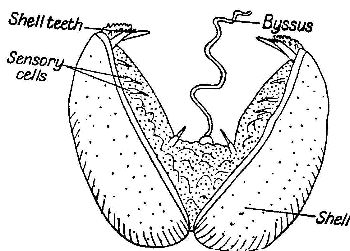 Obr. 6
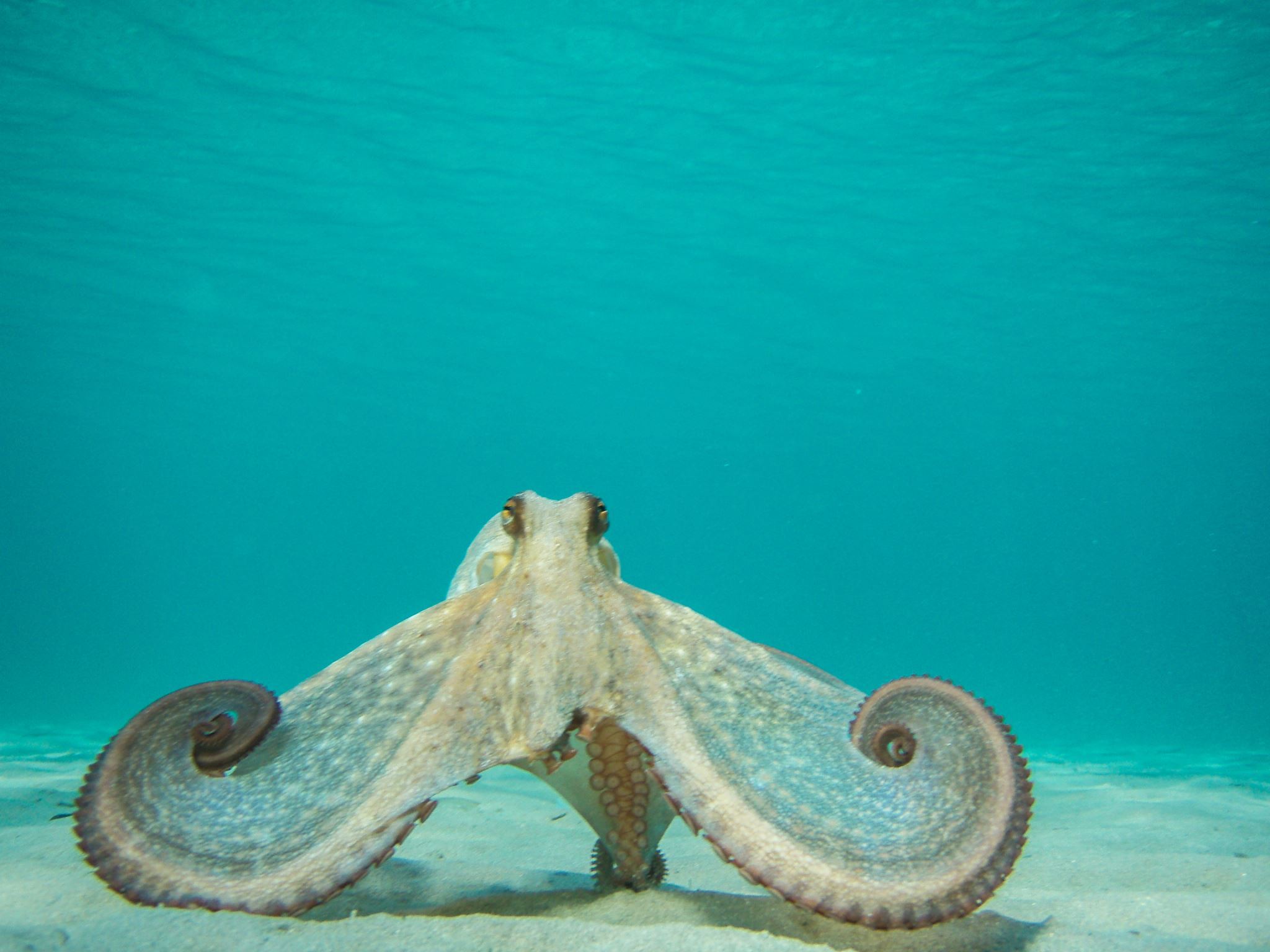 Rozmnožování měkkýšů
HLAVONOŽCI
Gonochoristé
Pohlavní dimorfismus
Bez larválního stádia
Vnitřní oplození
Spermie v spermatoforu – samec je vkládá hektokotylovým ramenem do pláště samice
Sépie a olihně
Vajíčka kladena v protáhlých pouzdrech na dno
Chobotnice
Fixují vajíčka ke stropu doupěte a pečují o ně
Rozmnožování nižších strunatců
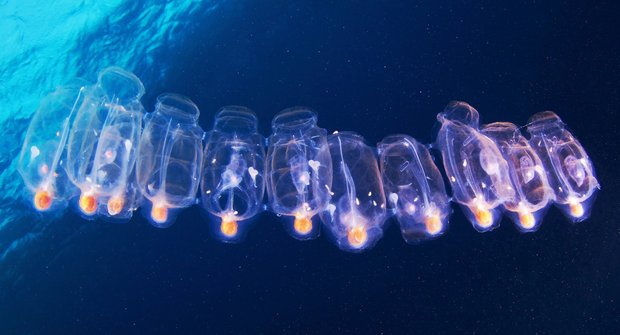 PLÁŠTĚNCI
Z pravidla hermafrodité
Rozmnožování nepohlavně - pučení
Pohlavně - gonozoid
Žijí solitérně nebo v koloniích
BEZČELISTNÍ
Gonochoristé
Vývoj nepřímý přes larvu
Obr. 7
Zdroje
Kroužkovci. Zoologie Pro Veterinární Mediky. Dostupné 1 listopad 2023, z http://www.zoologie.frasma.cz/mmp%200207%20krouzkovci/krou%C5%BEkovci%20web.html
Členovci. Zoologie Pro Veterinární Mediky. Dostupné 1 listopad 2023, z http://www.zoologie.frasma.cz/mmp%200210%20clenovci/%C4%8Dlenovci.html
Měkkýši. Zoologie Pro Veterinární Mediky. Dostupné 1 listopad 2023, z http://www.zoologie.frasma.cz/mmp%200208%20mekkysi/m%C4%9Bkk%C3%BD%C5%A1i.html
Rozmnožování živočichů. Zoologie Pro Veterinární Mediky. Dostupné 1 listopad 2023, z http://www.zoologie.frasma.cz/rozmnozovani%20a%20ontogeneze/rozmnozovani.html
https://is.muni.cz/el/1441/jaro2018/Bi2BP_ZZSP/um/strun-uv_pla_kop_P.pdf 31. 10. 2023
https://www.natur.cuni.cz/fakulta/studium/czv/programy/zajmove/u3v/polychaeta.pdf 1. 11. 2023
https://is.muni.cz/auth/el/ped/podzim2022/BIp009/um/Krouzkovci.pdf 1. 11. 2023
Obrázky:
https://cejkovicka.blogspot.com/2013/01/krouzkovci.html 1. 11. 2023
http://www.zoologie.frasma.cz/mmp%200207%20krouzkovci/krou%C5%BEkovci.html 1. 11. 2023
https://www.biolib.cz/cz/image/id165934/ 1. 11. 2023
https://www.prirodovedci.cz/zeptejte-se-prirodovedcu/415 1. 11. 2023
https://commons.wikimedia.org/wiki/File:Veliger_larva-_gen_gastropod_sm.jpg 1. 11. 2023
https://www.microscopy-uk.org.uk/mag/art97/marsnip.html 1. 11. 2023
https://www.abicko.cz/clanek/precti-si-priroda/19732/tajemne-salpy-zive-potrubi-v-oceanech.html 1. 11. 2023